City of Orange Township
Office of The City Clerk 
2021 Budget Hearing
Joyce L. Lanier 
(City Clerk)
Operational Excellence and Efficiency
Legal Compliance
Customer Service 
Civic Engagement
Strategic Areas
Mission
Our Customers
The Municipal Clerk is one of the oldest American public servant positions. The Clerk’s Office is essential to government transparency; ensuring the Governing body actions are properly executed, recorded and archived. As the guardians of the City’s official archives and public records, our mission is to provide election, informational, legislative, and registration services to  citizens and City agencies with efficiency, effectiveness and professionalism. The City Clerk’s office ensures compliance with all state and local statutes and ordinances pertaining to the Clerk’s responsibilities. In short, our mission is to move Orange Forward in service to the public.
The Public 
City Elected Officials 
City Departments 
Candidates and Voters in the City 
State and County Government 
The Business Community and Community Based Organization
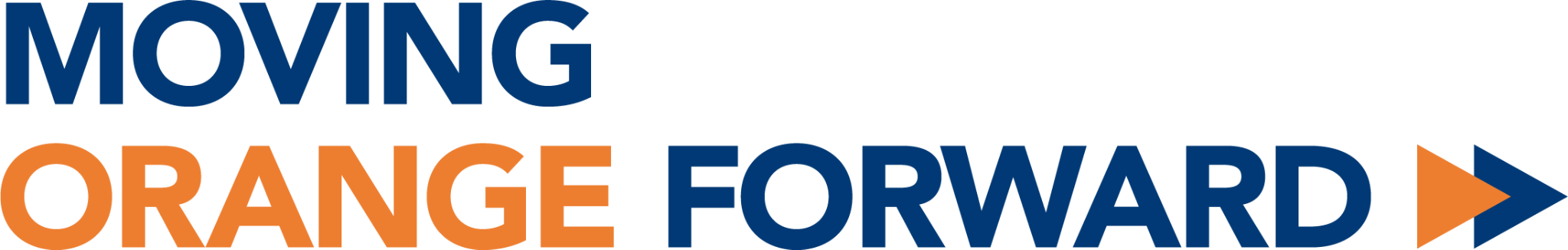 Chief Municipal Election Officer
Provide secretarial and clerical services for the Council and all Council members in the discharge of their official duties.
Preparation and preservation of  the minutes and recordings of the proceedings of the Governing Body
Administration of the City Seal on Public Documents
Secretary of the Municipal Corporation
Chief Registrar of Voters
Archiving Permanent Records
Open Public Records Act (OPRA)
Ordinance Codification 
Assist in Maintaining the Council Website
Translation Services for this office as well as Other Departments 
Notary Public Services 
Maintain an Up to Date List of all Boards, Commissions and Committees 
Bingo and raffles licensing; towing licensing and taxi and livery applications
Administration of the Open Public Meetings Act (OPMA)
Implement local archives and records retention programs as mandated
Administration of the Oath of Office
Coordinate activities between the Council and the public,  various boards and commissions of the City
Duties
The City Clerk’s Office
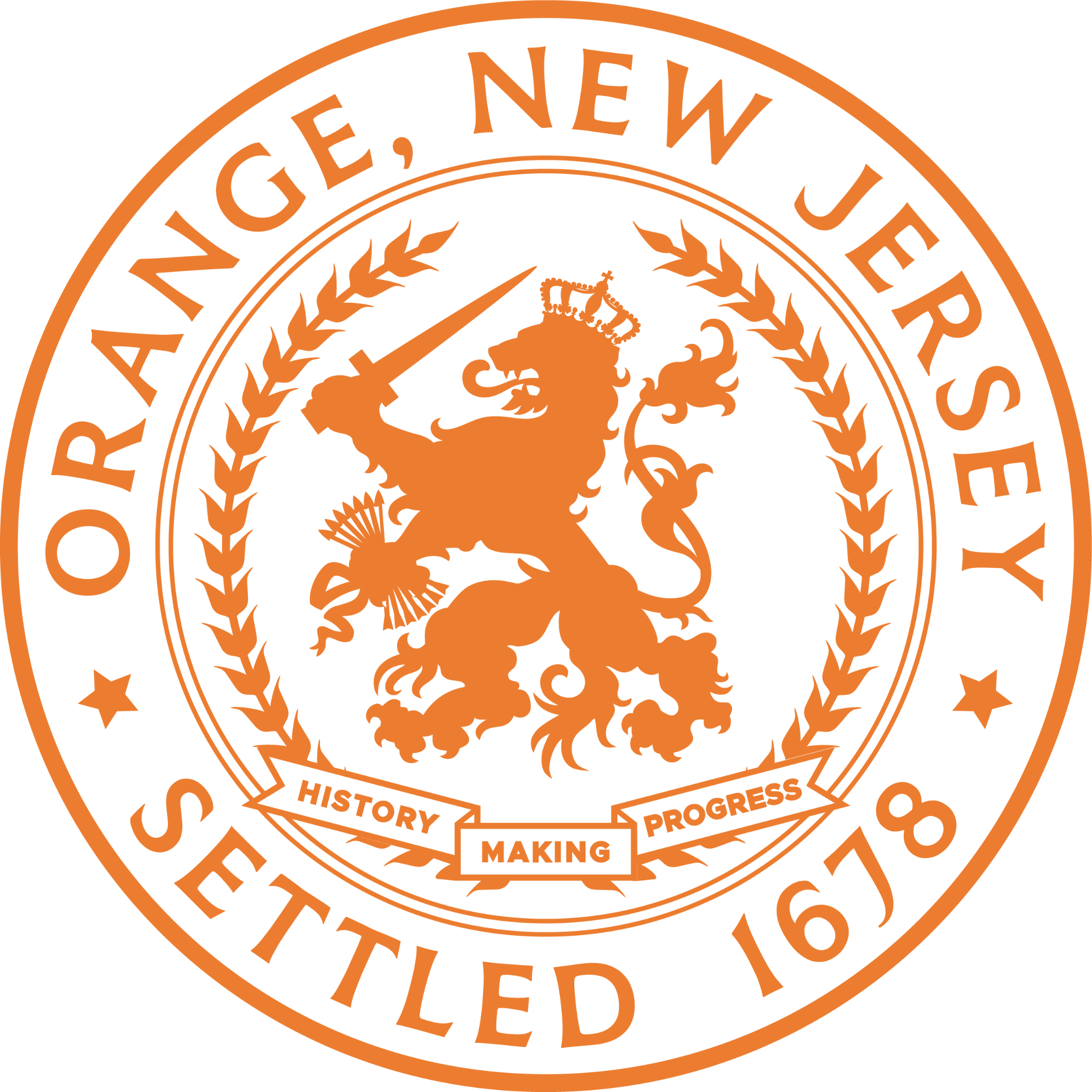 Redesigned Records Management Program 
Offsite Storage of 250 boxes of historic/permanent records for preservation
Digitized Records from 1860 to present enhancing the accessibility and retrieval of City records
Purged 75 Boxes of Records as per State’s guidelines 
Maintained the Council’s Website with real time documents and information providing a smooth transition to contactless access and distribution during the Global Pandemic
Reported to work daily throughout the pandemic 
Processed 1,746 Opra Requests
Achievements
In spite of a Global Pandemic, the Clerk’s Office upheld its commitment to quality service
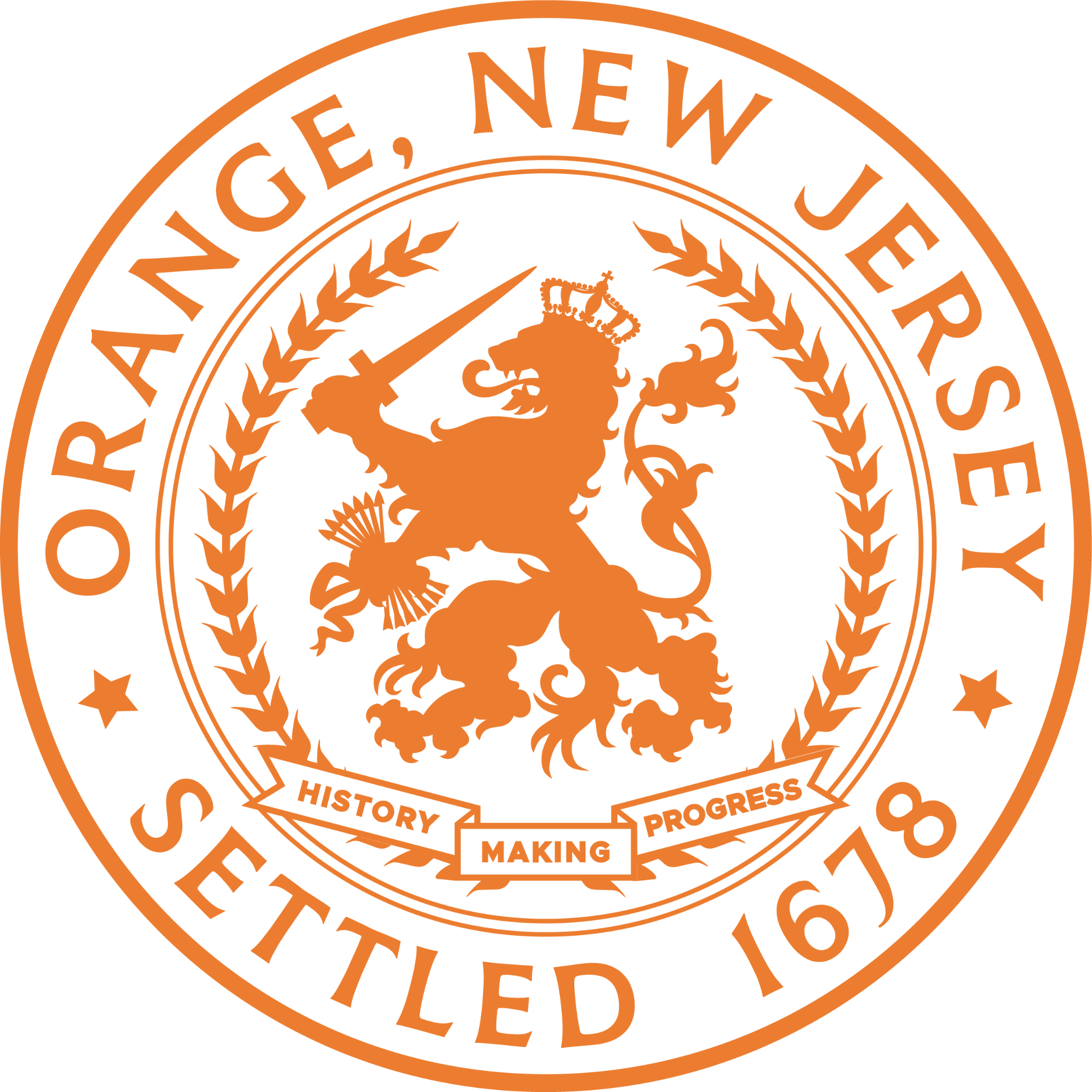 Physical reconstruction 3rd floor Clerk’s offices for health and safety 
Transition Toward Paperless Agenda Package 
Implementation of new Citywide Records Management Program
Digitization of large documents and plans to reduce physical storage space
Updated computer systems
Add a Kiosk for public access of City records
Fill Vacant position to assist in achieving goals
Goals
Records Management System Citywide 
Further Automation for Efficiency
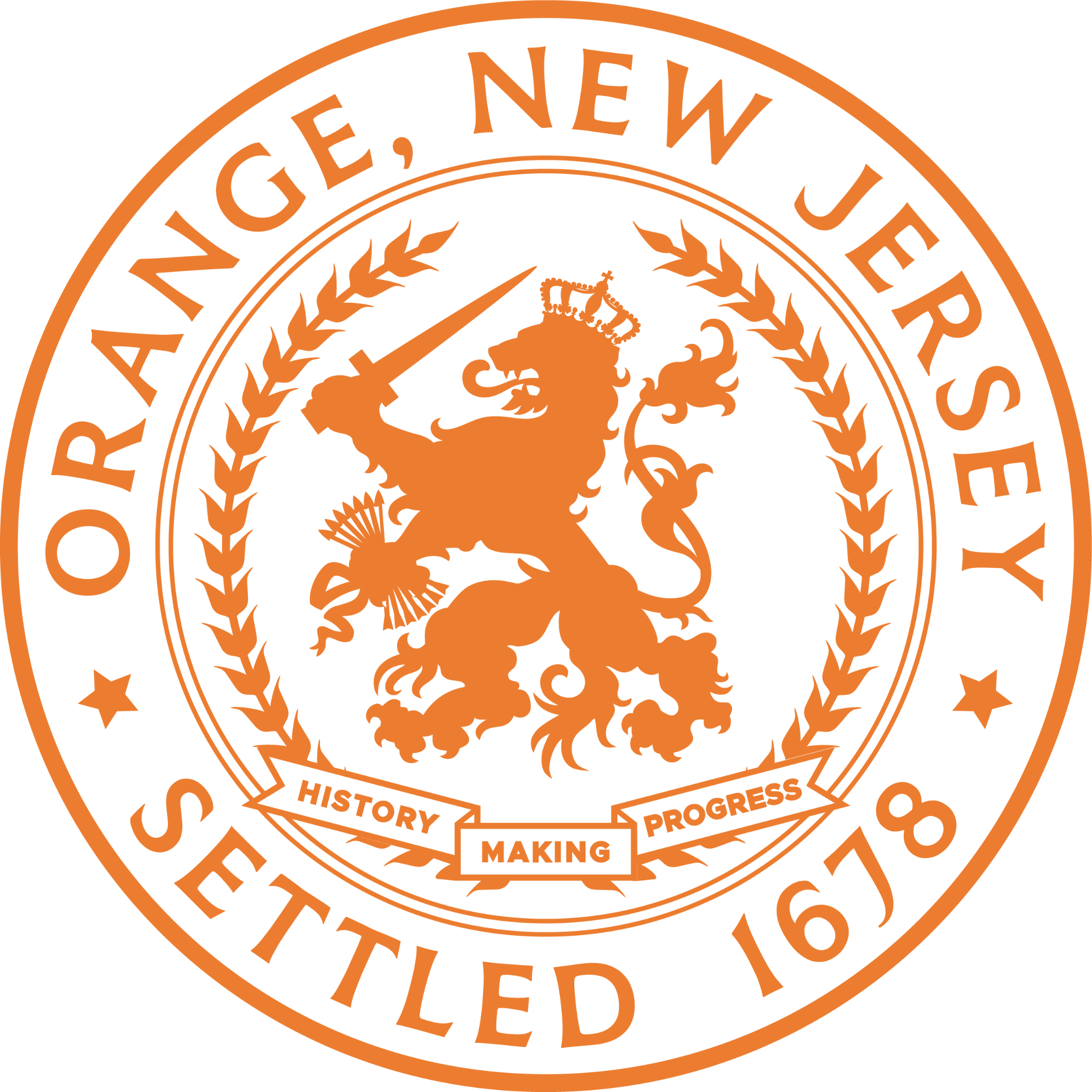 Questions?
THANK YOU